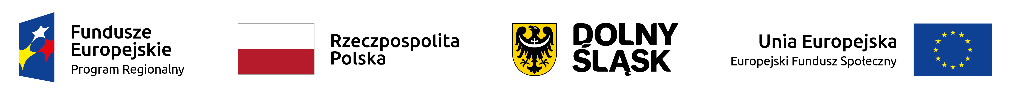 Ocena wniosku o dofinansowanie, w tym najczęściej popełniane błędy na podstawie dotychczasowych doświadczeńRegionalny Program Operacyjny Województwa Dolnośląskiego 2014-2020Poddziałanie 10.4.1 Dostosowanie systemów kształcenia i szkolenia zawodowego do potrzeb rynku pracy – konkurs horyzontalnyKonkurs nr RPDS.10.04.01-IZ.00-02-375/19Wrocław, 16 stycznia 2010 r.
System Obsługi Wniosków Aplikacyjnych SOWA
System oceny – etapy
Najczęściej popełniane błędy i wskazówki, jak ich uniknąć
2
Jak poprawnie złożyć wniosek?
3
Generator EFS - SOWA
Wnioski o dofinansowanie w ramach Regionalnego Programu Operacyjnego Województwa Dolnośląskiego 2014-2020 należy wypełnić i złożyć poprzez narzędzie informatyczne o nazwie System Obsługi Wniosków Aplikacyjnych EFS (SOWA)
(brak konieczności składania wersji papierowej do IOK)
www.generator-efs.dolnyslask.pl
4
Generator EFS - SOWA
SOWA:
• przygotowanie i złożenie wniosku o dofinansowanie projektu do Instytucji Organizującej Konkurs (wyłącznie w generatorze, bez wymogu składania wersji papierowej  z odręcznymi podpisami);

• organizacja, przechowywanie i zarządzanie dokumentami projektu;

• zarządzanie użytkownikami, biorącymi udział w realizacji projektów;

• komunikacja i wymiana informacji.
5
Generator EFS - SOWA
Od czego zacząć?
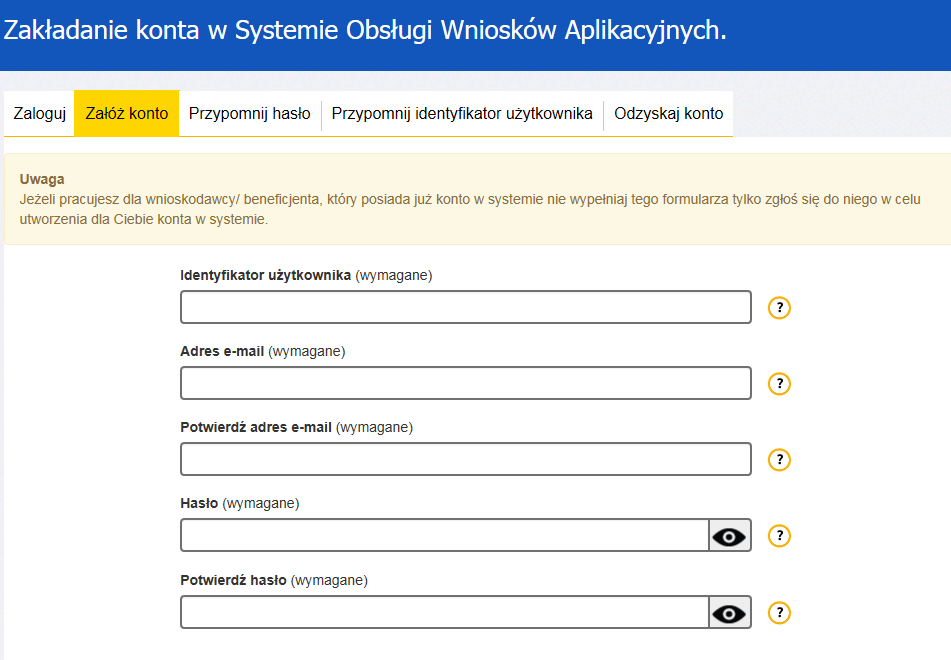 6
Generator EFS - SOWA
WAŻNE

Zaleca się, aby konto zakładane w SOWA EFS RPDS, na którym zostanie utworzony wniosek o dofinasowanie projektu, było kontem Beneficjenta (a nie kontem np. firmy, która na zlecenie przygotowuje dla Beneficjenta wniosek o dofinansowanie).

Rekomenduje się, aby tworzyć konta w SOWA EFS RPDS na adres „zbiorczy”, nie imienny mail (typu: fundusze@gmina.pl; efs@gmina.pl, etc., do którego dostęp ma więcej niż jedna osoba upoważniona), a nie na konto konkretnego pracownika.

Beneficjent jest zobowiązany odpowiednio zarządzać kontem utworzonym w SOWA EFS RPDS m.in. poprzez udostępniania dostępu osobom upoważnionym za pomocą utworzonych subkont do konta głównego w SOWA EFS RPDS.
7
Generator EFS - SOWA
Dokumenty pomocne przy wypełnianiu wniosku:
Instrukcja użytkownika Systemu Obsługi Wniosków Aplikacyjnych EFS  (SOWA) w ramach Regionalnego Programu Operacyjnego Województwa Dolnośląskiego 2014-2020 dla Wnioskodawców / Beneficjentów
Instrukcja wypełniania wniosku o dofinansowanie projektu EFS w ramach Regionalnego Programu Operacyjnego Województwa Dolnośląskiego 2014 – 2020 (wersja 1.8 z dnia 19 grudnia 2019 r. obowiązuje we wszystkich konkursach ogłoszonych w ramach Osi Priorytetowych 8, 9 i 10 RPO WD od 20 grudnia 2019 r.)
www.generator-efs.dolnyslask.pl
8
Generator EFS - SOWA
Wsparcie techniczne SOWA:

PONIEDZIAŁEK – PIĄTEK7:30-15:30

Tel: (71) 700 04 84
Fax: (71) 700 04 86
9
Korespondencja z Wnioskodawcą podczas oceny projektu
10
Korespondencja - SOWA
SOWA – główny sposób komunikacji pomiędzy IOK i Wnioskodawcą
Panel „Korespondencja” (Projekty -> Korespondencja)
na etapie oceny formalnej (weryfikacja warunków formalnych, ocena formalna), na etapie negocjacji w celu uzupełnienia/poprawy wniosku,
termin na odpowiedź liczony od dnia następującego po dniu wysłania wiadomości ze skanem pisma (brak stosowania KPA, zgodnie z art. 43 oraz art. 50 ustawy wdrożeniowej),
wszystkie odpowiedzi na pisma IOK należy przesłać w systemie SOWA.
Dodatkowy sposób komunikacji 
specjalnie utworzone dla naboru adresy mailowe:
      - etap oceny formalnej - ocena.formalna10.4.1_375_19@dolnyslask.pl  
      - etap negocjacji - ocena10.4.1_375_19@dolnyslask.pl 
komunikacja na adres mailowy, podany w pkt 2.8 wniosku.

Pismo z wynikami oceny w wersji papierowej wysyłane na adres Wnioskodawcy, podany w pkt 2.8 wniosku.
UWAGA
Sposób komunikacji i skutki jego niezachowania określone są w Regulaminie konkursu. Składając wniosek, Wnioskodawca zobowiązuje się do zachowania wskazanej formy komunikacji.
11
Generator EFS - SOWA
UWAGA 
Wniosek, który został przesłany do IOK (złożony w systemie) i otrzymał status „Wysłany do instytucji” nie może zostać automatycznie wycofany przez Wnioskodawcę. 
Możliwe jest wystąpienie Wnioskodawcy/ Beneficjenta do IZ o zwrot wniosku.
Gdy wniosek zostaje zwrócony do poprawy/korekty, należy utworzyć nową wersję wniosku (nie jest możliwa edycja starej wersji), na podstawie ostatniej wersji wniosku.

(Dokumenty projektu -> Karta Dokumentu -> Twórz Nową Wersję)
12
Jak przebiega 
ocena wniosków?
13
Etapy oceny wniosków w ramach KOP - Terminy
14
Etap oceny formalnej:
część I weryfikacja warunków formalnych
15
Weryfikacja warunkówformalnych
Kto weryfikuje? 
pracownik IOK (UMWD) -  zasada: 1 wniosek – 1 pracownik
Co jest sprawdzane? 
       Przy użyciu karty oceny formalnej (część I a weryfikacja warunków formalnych na podstawie art. 43 Ustawy o zasadach realizacji programów w zakresie polityki spójności finansowanych w perspektywie finansowej 2014–2020) sprawdzane jest, czy we wniosku występują braki w zakresie warunków formalnych i/lub oczywiste omyłki zgodnie z art. 43 ustawy.  Ocena: tak, nie, nie dotyczy.
Przykładowa lista braków w zakresie warunków formalnych, które mogą podlegać jednorazowej korekcie lub uzupełnieniu obejmuje:
brak wypełnienia punktu 3 wniosku „KRÓTKI OPIS PROJEKTU”, zgodnie z wymogami określonymi w instrukcji wypełniania wniosku (w tym: problem, cel, grupa docelowa, zadania, rezultaty);
brak wymaganych załączników;
niewskazany lub błędnie wskazany charakter konkursu w pkt 1.20;
powtarzające się nazwy wydatków w ramach jednej kategorii kosztów i jednego zadania;
w przypadku wkładu własnego niepieniężnego brak oznaczenia go jako prywatny lub publiczny;
brak skanu podpisanego upoważnienia do reprezentowania Wnioskodawcy w przypadku, gdy osoba wskazana w pkt. 2.7 nie jest osobą decyzyjną, zgodnie z dokumentami prawnymi określającymi funkcjonowanie Wnioskodawcy
brak właściwego artykułu i ustępu ustawy w pkt 7.9 w przypadku kwalifikowania VAT.

Jeśli stwierdzony brak w zakresie warunku formalnego i/lub oczywista omyłka uniemożliwiają ocenę projektu, jego ocena jest wstrzymywana na czas dokonywania uzupełnień. W każdej innej sytuacji nie ma konieczności  wstrzymywania oceny.
16
[Speaker Notes: Art. 43. 1. W razie stwierdzenia braków w zakresie warunków formalnych we wniosku o dofinansowanie projektu właściwa instytucja wzywa wnioskodawcę do uzupełnienia wniosku w wyznaczonym terminie, nie krótszym niż 7 dni i nie dłuższym niż 21 dni, pod rygorem pozostawienia wniosku bez rozpatrzenia. 
2. W razie stwierdzenia oczywistej omyłki we wniosku o dofinansowanie projektu właściwa instytucja poprawia tę omyłkę z urzędu, informując o tym wnioskodawcę, albo wzywa wnioskodawcę do poprawienia oczywistej omyłki w wyznaczonym terminie, nie krótszym niż 7 dni i nie dłuższym niż 21 dni, pod rygorem pozostawienia wniosku bez rozpatrzenia. 
3. Terminy określone w wezwaniach, o których mowa w ust. 1 i 2: 
1) w przypadku wezwania przekazanego drogą elektroniczną – liczy się od dnia następującego po dniu wysłania wezwania; 
2) w przypadku wezwania przekazanego na piśmie – liczy się od dnia doręczenia wezwania.]
Weryfikacja warunków formalnych
Jak to działa w przypadku stwierdzenia braków w zakresie warunków formalnych/oczywistych omyłek?
Jeżeli we wniosku o dofinansowanie stwierdzono braki w zakresie warunków formalnych i/lub oczywiste omyłki, IOK wzywa Wnioskodawcę do uzupełnienia/poprawy.

Wnioskodawca wprowadza poprawki lub uzasadnia brak ich wprowadzenia we wniosku o dofinansowanie w wyznaczonym terminie.

Kto weryfikuje? 
pracownik IOK (UMWD)

Co jest sprawdzane? 
Przy użyciu karty oceny formalnej (część I b weryfikacja warunków formalnych uzupełnionego/ poprawionego wniosku na podstawie art. 43 Ustawy) sprawdzane jest, czy we wniosku dokonano uzupełnienia/poprawy wskazanych w piśmie IOK braków w zakresie warunków formalnych i/lub oczywistych omyłek oraz czy w przypadku braku uzupełniania/poprawy ze strony Wnioskodawcy uzasadniono w wystarczający sposób ich brak. Ocena: tak, nie, nie dotyczy.
17
Weryfikacja warunkówformalnych
UWAGA
Wnioskodawca nie poprawia w terminie wszystkich braków i omyłek 
Wnioskodawca poprawia wniosek niezgodnie z wezwaniem, tj. np. wprowadzi dodatkowe zmiany, niewskazane w piśmie IOK 

wniosek pozostaje bez rozpatrzenia, nie podlega dalszej ocenie.

Wymogi formalne w odniesieniu do wniosku o dofinansowanie nie są kryteriami, zatem Wnioskodawcy nie przysługuje protest w rozumieniu rozdz. 15 ustawy wdrożeniowej, w przypadku pozostawienia jego wniosku o dofinansowanie bez rozpatrzenia.
18
Etap oceny formalnej:
część II ocena formalna
19
Ocena formalna
Kto? 
pracownik IOK (UMWD) -  zasada: 1 wniosek – 1 pracownik (ten sam pracownik, który dokonuje weryfikacji braków w zakresie warunków formalnych i/lub oczywistych omyłek)
Co jest sprawdzane?
Przy użyciu karty oceny formalnej (część II a – ocena kryteriów formalnych i kryteriów dostępu) w ramach etapu oceny formalnej sprawdzane są:
kryteria formalne (wspólne i specyficzne dla naboru) - ocena: spełnia, nie spełnia, nie dotyczy,
kryteria dostępu - ocena: spełnia, nie spełnia, nie dotyczy.
Jeżeli projekt jest niezgodny z danym kryterium:
o ile tak wskazano w kryterium - dopuszcza się jednokrotne skierowanie projektu do poprawy/uzupełnienia w zakresie skutkującym jego spełnieniem. Niespełnienie kryterium po wezwaniu do uzupełnienia/poprawy skutkuje jego odrzuceniem (weryfikacja przy użyciu karty oceny formalnej część II b - ocena wniosku po poprawie/uzupełnieniu w zakresie skutkującym spełnieniem kryteriów formalnych i kryteriów dostępu);
zostaje oceniony negatywnie i nie podlega dalszej ocenie.
Po zakończeniu etapu oceny formalnej:
Lista projektów skierowanych do oceny merytorycznej (pozytywnych formalnie)  www.rpo.dolnyslask.pl
Do Wnioskodawców, których wniosek został oceniony negatywnie na tym etapie  pismo z wynikiem oceny (SOWA i poczta tradycyjna)
20
Ocena merytoryczna
Etap oceny merytorycznej
21
Ocena merytoryczna
Kto? 
Pracownik IOK (UMWD) – Ekspert  - dwóch członków KOP, wybranych w drodze losowania

Co jest sprawdzane?
Przy użyciu karty oceny merytorycznej sprawdzane są:
kryteria horyzontalne; 
ogólne kryteria merytoryczne (wspólne i specyficzne).
Możliwość skierowania projektu do negocjacji
Po zakończeniu etapu oceny:
Lista projektów skierowanych do etapu negocjacji (pozytywnych merytorycznie i skierowanych do negocjacji)  www.rpo.dolnyslask.pl
Do Wnioskodawców, których wniosek został oceniony negatywnie na tym etapie  pismo z wynikiem oceny (SOWA i poczta tradycyjna)
22
Etap negocjacji
23
Negocjacje
Możliwość skierowania projektu do negocjacji wynika z definicji danego kryterium merytorycznego lub horyzontalnego. 


Negocjacjom podlegają wszystkie wnioski, które otrzymały pozytywny wynik oceny merytorycznej i zostały skierowane do negocjacji przez KOP.
24
Negocjacje
Kto prowadzi negocjacje?
Prowadzone są przez pracowników IOK (IZ) – członków KOP

Co obejmują negocjacje?
wszystkie kwestie wskazane przez oceniających w kartach oceny, 
ewentualne dodatkowe kwestie wskazane przez przewodniczącego KOP. 

Jak przebiegają negocjacje?
IOK przesyła w systemie SOWA wiadomość wraz ze skanem podpisanego pisma, zawierającego stanowisko negocjacyjne KOP, z kartami oceny obu oceniających, przy zachowaniu zasady anonimowości, wyłącznie do Wnioskodawców, których projekty skierowane zostały do etapu negocjacji.

Wnioskodawca, w ciągu 7 dni kalendarzowych, licząc od dnia następującego po dniu wysłania przez IOK w systemie SOWA pisma wzywającego do poprawy/uzupełnienia wniosku, zobligowany jest do przesłania stanowiska negocjacyjnego wraz ze skorygowanym wnioskiem                w systemie SOWA. Stanowisko i skorygowany wniosek podlegają ocenie.

W ramach etapu negocjacji oceniane jest zerojedynkowe kryterium wyboru projektów w zakresie spełnienia warunków postawionych przez oceniających lub przewodniczącego KOP przy użyciu karty oceny negocjacji (KON).
25
Negocjacje
Kryterium spełnienia warunków postawionych przez KOP lub przewodniczącego KOP

Ocena spełniania kryterium obejmuje weryfikację: 
1) Czy do wniosku zostały wprowadzone korekty, wskazane przez oceniających w kartach oceny projektu lub przez przewodniczącego KOP lub inne zmiany wynikające z ustaleń dokonanych podczas negocjacji, 
2) Czy KOP uzyskała od Wnioskodawcy/Beneficjenta informacje i wyjaśnienia, dotyczące określonych zapisów we wniosku, wskazanych przez oceniających w kartach oceny projektu lub przez przewodniczącego KOP,
3) Czy do wniosku zostały wprowadzone inne zmiany niż wynikające z kart oceny projektu lub uwag przewodniczącego KOP lub ustaleń wynikających z procesu negocjacji. 

Udzielenie odpowiedzi: „TAK” na pytanie nr 1 i 2 oraz odpowiedzi „NIE” na pyt nr 3 oznacza spełnienie kryterium.
W ramach kryterium nie ma możliwości poprawy/uzupełnienia wniosku.
26
Negocjacje
Niespełnienie zerojedynkowego kryterium w zakresie
 spełnienia warunków postawionych przez KOP lub przewodniczącego KOP - negatywny wynik negocjacji

 Jeśli Wnioskodawca nie wprowadza wskazanych przez oceniających lub przewodniczącego korekt lub innych zmian, wynikających z ustaleń dokonanych podczas negocjacji lub 

 KOP nie uzyskała od Wnioskodawcy uzasadnień, dotyczących zapisów we wniosku, wskazanych przez oceniających lub przewodniczącego KOP lub przekazane uzasadnienia nie zostaną zaakceptowane przez KOP lub 

 Do wniosku zostaną wprowadzone inne zmiany aniżeli wynikające z kart oceny lub uwag przewodniczącego KOP lub ustaleń wynikających z procesu negocjacji.
27
Ostateczna i wiążąca 
ocena projektu – nabór horyzontalny
Dofinansowanie może otrzymać jedynie projekt, który spełnia wszystkie kryteria obligatoryjne, w tym kryterium negocjacji oraz otrzymał co najmniej 60 punktów ogółem oraz 60% punktów w każdej części oceny merytorycznej wyliczonych na podstawie średniej arytmetycznej z ocen dwóch oceniających.
28
Rozstrzygnięcie konkursu
Zatwierdzenie listy wszystkich ocenionych projektów przez 
Zarząd Województwa Dolnośląskiego
Rozstrzygnięcie konkursu
www.rpo.dolnyslask.pl

  
Lista projektów, które uzyskały wymaganą liczbę punktów, z wyróżnieniem projektów wybranych do dofinansowania - nie później niż 7 dni od dnia rozstrzygnięcia konkursu,
Pismo z wynikami oceny (od negatywnego wyniku oceny przysługuje protest w rozumieniu rozdz. 15 ustawy).
29
Lista ocenionych projektów
Lista wszystkich projektów, które podlegały ocenie
o kolejności projektów na liście decyduje liczba punktów przyznana danemu projektowi; 
w przypadku dwóch lub więcej projektów o równej ogólnej liczbie punktów, wyższe miejsce na liście otrzymuje ten, który uzyskał wyższą liczbę punktów za kryteria rozstrzygające, określone we właściwym Planie działania (kryterium zgodności projektu z celami szczegółowymi RPO WD 2014-2020, kryterium budżetu projektu, kryterium doświadczenia);	
gdy wnioski uzyskały taką samą ogólną liczbę punktów oraz taką samą liczbę punktów za spełnienie określonego kryterium, o kolejności na liście decyduje wynik komisyjnego losowania, w którym uczestniczy min. 3 członków KOP, w tym przewodniczący oraz, o ile wyrażą chęć, przedstawiciele Projektodawców, których wnioski będą losowane. 

Negatywna ocena
Zgodnie z art. 53 ust. 2 ustawy, negatywną oceną jest ocena w zakresie spełniania przez projekt kryteriów wyboru projektów, w ramach której: 
projekt nie uzyskał wymaganej liczby punktów lub nie spełnił kryteriów wyboru projektów, na skutek czego nie może zostać wybrany do dofinansowania albo skierowany do kolejnego etapu oceny, 
projekt uzyskał wymaganą liczbę punktów lub spełnił kryteria wyboru projektów, jednak kwota przeznaczona na dofinansowanie projektów w konkursie nie wystarcza na wybranie go do dofinansowania.
30
Najczęściej pojawiające się błędy i wskazówki, 
jak ich uniknąć
31
Obowiązujące  dokumenty
Regulamin konkursu – poddziałanie 10.4.1 z załącznikami, które zawierają wykaz kluczowych warunków, jakie musi spełnić wniosek, aby otrzymać dofinansowanie m.in.:
Załącznik nr 1: Kryteria wyboru projektów, 
Załącznik nr 2: Lista wskaźników na poziomie projektu,
Załącznik nr 4: Standardy realizacji wybranych form wsparcia w ramach Działania 10.4 RPO WD 2014-2020. 

  Instrukcja wypełniania wniosku o dofinansowanie projektu w ramach RPO WD 2014 -               2020 – wersja 1.8

 obowiązujące wytyczne, przepisy prawa (wskazane w Regulaminie konkursu).
www.rpo.dolnyslask.pl
32
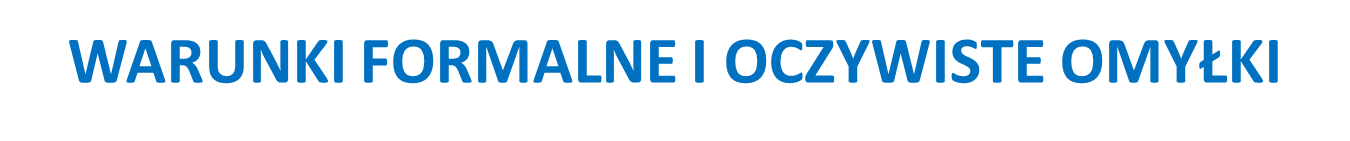 Błędy w wypełnianiu danych Wnioskodawcy i Partnera
1.12 – Tytuł projektu – niezgodny z zapisami Instrukcji wypełniania wniosku o dofinansowanie,
1.14 Obszar realizacji projektu - konieczność wskazania z dokładnością do subregionu, powiatu i gminy,
1.15 Typ obszaru realizacji – błędne wskazanie lub brak,
1.17 Projekt partnerski – należy wskazać wartość „Nie”,
1.26 Rodzaj działalności gospodarczej – należy wybrać wartość „Edukacja”,
2.1 Nazwa Wnioskodawcy (organ prowadzący)
 w przypadku JST należy podać „Gmina…”, nie „Urząd…”, 
 należy wskazać nazwę organu prowadzącego a nie placówki edukacyjnej, która nie jest podmiotem prawa, ale formą prowadzenia działalności przez wnioskodawcę,
- nazwa wnioskodawcy musi być zgodna z dokumentami rejestrowymi (np. KRS)
- w przypadku spółki cywilnej, która jest formą prowadzenia działalności gospodarczej i oparta jest na współdziałaniu osób fizycznych związanych umową spółki cywilnej jako nazwę Wnioskodawcy należy zachować następujący format zapisu: imiona i nazwiska wszystkich wspólników, prowadzący działalność gospodarczą pod nazwą … – w miejscu kropek należy wpisać nazwę spółki. Taki sam format zapisu obowiązuje również w przypadku Partnera/ów projektu, którzy prowadzą działalność w formie spółki cywilnej.
33
WARUNKI FORMALNE I OCZYWISTE OMYŁKI
Błędy w wypełnieniu danych Wnioskodawcy i Partnera


2.4 2.5 - NIP i REGON Wnioskodawcy: NIP należy wpisać w formacie dziewięciocyfrowym, nie stosując myślników, spacji i innych znaków pomiędzy cyframi. 
- w przypadku jednostek samorządu terytorialnego należy wpisać NIP i REGON gminy/miasta/powiatu, a nie urzędu/starostwa. 
- w przypadku osób fizycznych prowadzących działalność: NIP osoby fizycznej prowadzącej działalność (organ prowadzący), REGON – Szkoły

Pkt. 2.7 osoby uprawnione
Jeżeli osoba wskazana w punkcie 2.7 wniosku działa na podstawie pełnomocnictwa lub  upoważnienia, wówczas dokument ten (w formie podpisanego skanu) powinien być załączony do wniosku w wersji elektronicznej. 
W przypadku wniosków składanych przez powiaty, w pkt. 2.7 powinna być „podwójna reprezentacja” lub też do wniosku powinno zostać załączone upoważnienie dla jednej osoby, podpisane przez „podwójną” reprezentację Powiatu. 

Pkt. 2.10.1.7 Partnerzy- zasady wpisywania nazw podmiotów takie same jak przy Wnioskodawcy
34
WARUNKI FORMALNE I OCZYWISTE OMYŁKI
Błędy w wypełnieniu wniosku

Pkt. 3 Krótki opis projektu – należy wypełnić zgodnie z Instrukcją, m.in: 
− problem, jaki chcemy rozwiązać poprzez realizację projektu; 
− cel ogólny projektu; 
− grupę docelową projektu; 
− główne zadania, które zostaną zrealizowane w ramach projektu; 
− główne rezultaty, które zostaną osiągnięte dzięki realizacji projektu.

Pkt.7.9  Uzasadnienie dla częściowej kwalifikowalności VAT oraz podstawa prawna w przypadku całkowitej lub częściowej kwalifikowalności podatku VAT - Wnioskodawca, który kwalifikuje jakikolwiek VAT przedstawia uzasadnienie zawierające podstawę prawną (z uwzględnieniem właściwego artykułu i ustępu ustawy),

Załączniki do wniosku: List intencyjny powinien zawierać wszystkie elementy zawarte w Regulaminie konkursu (zwłaszcza datę sporządzenia), upoważnienia, pełnomocnictwa,

Brak spójności pomiędzy informacjami dot. podmiotów odpowiedzialnych za realizację zadań w pkt. 4.1 Zadania (Partnerzy realizujący zadanie) oraz w szczegółowym budżecie projektu w (kolumna Symbol partnera) są niespójne.
35
Najczęstsze błędy na etapie oceny formalnej w zakresie: 
kryteriów formalnych  
kryteriów dostępu


W definicji kryterium podano informację o ewentualnej możliwości korekty wniosku.
36
ROZLICZANIE KOSZTÓW BEZPOŚREDNICH NA PODSTAWIE RZECZYWIŚCIE PONIESIONYCH WYDATKÓW.
Stosowanie niewłaściwej formy rozliczania wydatków
NOWOŚĆ: Beneficjent rozlicza koszty bezpośrednie w projekcie wyłącznie na podstawie rzeczywiście poniesionych wydatków. We wnioskach składanych w niniejszym konkursie nie ma możliwości rozliczania kosztów bezpośrednich kwotami ryczałtowymi. Zmiana sposobu rozliczania kosztów bezpośrednich nie jest możliwa. 
Zmiana wynika z aktualizacji Wytycznych w zakresie kwalifikowalności. Wprowadzona została również większa wartość minimalna projektu (550 000 PLN), która wyklucza projekty ryczałtowe (o wartości dofinansowania nieprzekraczającej 100 000 euro)
37
WYBÓR PARTNERA W PROJEKCIE
W przypadku każdego partnerstwa wybór partnerów do projektu musi nastąpić przed złożeniem wnioskuo dofinansowanie.

Kryterium będzie weryfikowane na podstawie zapisów wniosku o dofinansowanie oraz dokumentów załączonych do wniosku.
38
WYBÓR PARTNERA W PROJEKCIE
Brak przedstawienia wymaganych i wystarczających dokumentów, dotyczących wyboru Partnera projektu
W przypadku, gdy podmiotem inicjującym partnerstwo nie jest podmiot z sektora finansów publicznych lub podmiotem inicjującym partnerstwo jest podmiot z sektora finansów publicznych i dokonuje on wyboru partnerów również z sektora finansów publicznych - minimalny zakres informacji, który powinien zawierać dokument, potwierdzający prawidłowość dokonania wyboru partnerów, obejmuje:
       - datę sporządzenia/podpisania dokumentu;
       - wskazanie stron (podmiotów), które oświadczają chęć wspólnej                 
	   realizacji projektu z wyróżnieniem Partnera Wiodącego;
       - tytuł projektu, który strony zdecydowały się realizować wspólnie;
       - oświadczenie o chęci wspólnej realizacji przedmiotowego projektu;
       - podpisy wszystkich stron partnerstwa.
    Dokument może mieć formę np. listu intencyjnego, oświadczenia.
39
WYBÓR PARTNERA W PROJEKCIE
Brak przedstawienia wymaganych i wystarczających dokumentów dotyczących wyboru Partnera projektu
Gdy podmiotem inicjującym partnerstwo jest podmiot z sektora finansów publicznych w rozumieniu przepisów o finansach publicznych i dokonuje on wyboru partnerów spośród podmiotów spoza sektora finansów publicznych - do wniosku należy załączyć dokumenty potwierdzające przeprowadzenie procedury wyboru partnera z zachowaniem zasady przejrzystości i równego traktowania, w szczególności zgodnie z zasadami określonymi w art. 33 ust. 2 ustawy wdrożeniowej oraz dokonanie wyboru partnera przed datą złożenia wniosku o dofinansowanie, tj. co najmniej następujące dokumenty:
- wydruk ogłoszenia otwartego naboru partnerów ze strony internetowej Wnioskodawcy lub wskazanie we wniosku o dofinansowanie linka, pod którym zamieszczono ogłoszenie;
- wydruk informacji o podmiotach wybranych do pełnienia funkcji partnera ze strony internetowej Wnioskodawcy lub wskazanie we wniosku o dofinansowanie linka, pod którym zamieszczono informację;
- skan potwierdzonej za zgodność z oryginałem wybranej oferty
40
KRYTERIUM DIAGNOZY POTRZEB EDUKACYJNYCH
Brak oświadczenia wskazującego, że przeprowadzono Diagnozę potrzeb edukacyjnych dla szkoły/szkół oraz że Diagnoza została zatwierdzona przez organ prowadzący szkołę.

Gdy w projekcie zaplanowano zakup wyposażenia pracowni lub warsztatów szkolnych, brak oświadczenia wskazującego, że przeprowadzona Diagnoza potrzeb edukacyjnych zawiera wnioski z przeprowadzonego spisu inwentarza oraz oceny stanu technicznego posiadanego wyposażenia.
Wnioskodawca jest zobowiązany na etapie przygotowywania wniosku opracować Diagnozę potrzeb edukacyjnych. Oświadczenie, że przeprowadzono Diagnozę potrzeb edukacyjnych, która została zatwierdzona przez organ prowadzący, musi zostać zawarte w treści wniosku o dofinansowanie. 

Gdy Wnioskodawca planuje zakup wyposażenia pracowni lub warsztatów szkolnych w treści wniosku należy zawrzeć oświadczenie, wskazujące, że przeprowadzona Diagnoza potrzeb edukacyjnych zawiera wnioski z przeprowadzonego spisu inwentarza oraz oceny stanu technicznego posiadanego wyposażenia.
41
KRYTERIUM FORMY WSPARCIA
Czy projekt zakłada, że co najmniej 70% wszystkich uczniów i słuchaczy objętych wsparciem w projekcie weźmie udział w stażach uczniowskich u pracodawców?

69,4%  ≠ co najmniej 70% - wskazywana liczba osób, biorących udział w stażach nie stanowiła 70% uczestników projektu
kryterium dotyczy tylko uczniów i słuchaczy – wartość 70% należy liczyć od liczby wszystkich uczniów i słuchaczy, objętych wsparciem,

min. 70% uczniów i słuchaczy, wspieranych w projekcie, weźmie udział w stażach uczniowskich  u pracodawców,

każde zwiększenie liczby uczniów i słuchaczy objętych wsparciem w trakcie realizacji projektu powinno skutkować adekwatnym zwiększeniem liczby uczniów i słuchaczy odbywających staż uczniowski.
42
[Speaker Notes: Zaproponowano nową treść kryterium, która nie została jeszcze przyjęta – zwiększono wartość procentową a kryterium będzie dotyczyło jedynie uczniów

Wprowadzenie kryterium wynika z konieczności realizacji celów RPO WD 2014-2020. Dzięki realizacji staży i praktyk zawodowych uczniowie i słuchacze nabędą doświadczenie zawodowe, które zwiększy ich szanse na podjęcie zatrudnienia po zakończeniu edukacji. Kryterium zostanie zweryfikowane na podstawie zapisów wniosku o dofinansowanie. IOK dopuszcza możliwość poprawy/uzupełnienia wniosku o dofinansowanie w zakresie kryterium w sposób skutkujący jego spełnieniem, w sytuacji gdy do spełnienia kryterium brakuje nie więcej niż 5%. W trakcie realizacji projektu w uzasadnionych sytuacjach niewynikających z winy Beneficjenta za zgodą IZ dopuszcza się zmianę poziomu odsetka wskazanego w treści kryterium.]
Błędy w zakresie kryteriów horyzontalnych
43
[Speaker Notes: Zaproponowano nową treść kryterium, która nie została jeszcze przyjęta – zwiększono wartość procentową a kryterium będzie dotyczyło jedynie uczniów

Wprowadzenie kryterium wynika z konieczności realizacji celów RPO WD 2014-2020. Dzięki realizacji staży i praktyk zawodowych uczniowie i słuchacze nabędą doświadczenie zawodowe, które zwiększy ich szanse na podjęcie zatrudnienia po zakończeniu edukacji. Kryterium zostanie zweryfikowane na podstawie zapisów wniosku o dofinansowanie. IOK dopuszcza możliwość poprawy/uzupełnienia wniosku o dofinansowanie w zakresie kryterium w sposób skutkujący jego spełnieniem, w sytuacji gdy do spełnienia kryterium brakuje nie więcej niż 5%. W trakcie realizacji projektu w uzasadnionych sytuacjach niewynikających z winy Beneficjenta za zgodą IZ dopuszcza się zmianę poziomu odsetka wskazanego w treści kryterium.]
Brak konkretnych informacji na temat stosowania zasady równości szans i niedyskryminacji w projekcie, używanie ogólnikowych zapisów, np. projekt będzie zarządzany równościowo, projekt będzie dostępny dla osób niepełnosprawnych, rekrutacja będzie uwzględniać potrzeby osób z niepełnosprawnościami
Należy wskazać konkretne przykłady, które będą świadczyć o stosowaniu w projekcie zasady równości szans i niedyskryminacji, m.in.: 
 działania w ramach rekrutacji, które zapewnią dostępność projektu dla osób z niepełnosprawnościami, 
 działania w ramach rekrutacji, które będą niwelować ewentualne bariery równościowe,
 wskazanie barier utrudniających lub uniemożliwiających udział w projekcie osobom z niepełnosprawnościami, wskazanie potrzeb tych osób,
 opisanie konkretnych mechanizmów zapewnienia dostępności dla osób z niepełnosprawnościami w opisie zadania,
 wskazanie zadań, w których będą prowadzone działania na rzecz wyrównywania szans kobiet i mężczyzn,
 konkretne zapisy odnośnie potencjału i sposobu zarządzania projektem, które świadczą o stosowaniu zasady równości szans i niedyskryminacji.
44
[Speaker Notes: 1) 
- przeprowadzenie rekrutacji i spotkań informacyjnych w pomieszczeniach dostępnych dla osób z niepełnosprawnościami oraz zadbanie o dostępny przekaz – np. zapewnienie tłumacza języka migowego po zdiagnozowaniu takiej potrzeby; 
- opracowanie dokumentów informacyjnych i rekrutacyjnych w formacie dostępnym dla osób z niepełnosprawnościami (obowiązuje minimalny standard WCAG 2.0. poziom AA); 
- zamieszczanie wiadomości o projekcie na stronach/portalach internetowych, z których korzystają osoby z niepełnosprawnościami; Instrukcja wypełniania wniosku o dofinansowanie w ramach RPO WD 2014-2020 wersja 1.4 24 
- zaangażowanie do procesu upowszechniania informacji o projekcie różnego typu podmiotów aktywnie działających w środowisku osób z niepełnosprawnościami, w tym NGO i instytucji działających na rzecz osób z niepełno sprawnościami; 
umieszczenie w formularzach rekrutacyjnych zapytania o specjalne potrzeby wynikające z niepełnosprawności, które należy spełnić, aby zapewnić pełne uczestnictwo osoby w projekcie. 

2) Są to w szczególności wszelkie bariery wynikające z braku świadomości nt. potrzeb osób z różnymi rodzajami niepełnosprawności (inne potrzeby mają osoby z niepełnosprawnością ruchową, inne osoby niewidome czy niesłyszące, a jeszcze inne osoby z niepełnosprawnością intelektualną), a także z braku dostępności, w szczególności do transportu, przestrzeni publicznej i budynków (np. brak podjazdów, wind, sygnalizacji dźwiękowej dla osób niewidzących itp.), materiałów dydaktycznych, zasobów cyfrowych (np. strony internetowe i usługi internetowe m.in. e-learning niedostosowane do potrzeb osób niewidzących i niedowidzących), niektórych środków masowego przekazu przez konkretne grupy osób z niepełnosprawnościami (np. radio dla osób niesłyszących). 

3) 
Szczegółowy opis zadania, w tym planowany sposób oraz uzasadnienie potrzeby jego realizacji, ze wskazaniem zadań, w których będą prowadzone działania na rzecz wyrównywania szans kobiet i mężczyzn (patrz załącznik nr 2 do niniejszej instrukcji) oraz opisem, w jaki sposób projekt realizuje zasadę równości szans i niedyskryminacji, w tym dostępności dla osób z niepełnosprawnościami. W szczególności należy opisać mechanizmy zapewnienia dostępności dla osób z niepełnosprawnościami, jakie będą wykorzystywane, np. zastosowanie projektowania uniwersalnego, zastosowanie mechanizmu racjonalnych usprawnień, zapewnienie dostępności rezultatów projektu, konsultowanie projektów rozwiązań/modeli ze środowiskiem osób z niepełnosprawnościami itp. Należy także opisać, w jaki sposób przy realizacji poszczególnych zadań będą eliminowane czynniki ograniczające dostępność dla osób z niepełnosprawnościami. 

4) Przykładowe zapisy odnośnie potencjału i sposobu zarządzania projektem, których wskazanie w treści wniosku może świadczyć o dostępności projektu dla osób z niepełnosprawnościami: 
- biuro projektu dostępne dla osób z niepełnosprawnościami; Instrukcja wypełniania wniosku o dofinansowanie w ramach RPO WD 2014-2020 wersja 1.4 33 
- posiadanie oprogramowania i sprzętu specjalistycznego dla osób z niepełnosprawnościami umożliwiającego korzystanie z zaplanowanych w projekcie działań; 
- kadra projektu posiada doświadczenie w pracy z osobami z niepełnosprawnościami lub wśród kadry projektu znajdują się osoby z niepełnosprawnościami; 
- zapoznanie kadry projektu z zasadą równości szans i niedyskryminacji; 
- elastyczne formy pracy, miejsca pracy dostosowane dla osób z niepełnosprawnościami.]
Błędy w zakresie kryteriów merytorycznych
45
UZASADNIENIE POTRZEBY REALIZACJI PROJEKTU
- opisy problemów lub potrzeb nie są poparte danymi,
- dane są przytaczane, jednak bez wskazania ich źródeł,
- dane są nieaktualne i nie podano informacji, że nie ma dostępnych bardziej aktualnych danych,
- dane określają problemy na poziomie ogólnokrajowym, jednak bez wskazania danych opisujących problem na obszarze objętym projektem,
 w przypadku przytaczania danych z badań własnych – brak wskazania informacji na temat okresu i metodologii przeprowadzonego badania,
 brak najważniejszych wniosków z diagnozy potrzeb edukacyjnych.
Należy podać konkretne, aktualne dane (z okresu ostatnich 3 lat w stosunku do roku, w którym składany jest wniosek), pochodzące z wiarygodnych źródeł:
badania własne ilościowe lub jakościowe, również diagnoza potrzeb edukacyjnych. Oprócz wniosków z badania, powinna znaleźć się INFORMACJA: kiedy zostały  przeprowadzone, na jakiej próbie badawczej, jaką metodą, jeśli badania przeprowadzone metodami ilościowymi – prezentacja danych w formie liczbowej/procentowej,
dane zastane: np. RPO WD 2014 – 2020, Bank Danych Lokalnych GUS, dane pozyskane z urzędów gminnych/powiatowych, dane z AKTUALNYCH dokumentów strategicznych gminy, powiatu, województwa. Oprócz wniosków z badań, powinna znaleźć się INFORMACJA  na temat źródła danych oraz okresu, z jakiego pochodzą dane.
46
CEL PROJEKTU
Niewłaściwie sformułowany cel główny projektu: 
   np. Organizacja szkoleń i staży u pracodawców.
        Podniesienie jakości edukacji zawodowej w gminie X.
Cel powinien:
- wynikać bezpośrednio ze zdiagnozowanego/ych w problemu/ów;
- być spójny z właściwym celem szczegółowym RPO WD;
- opisywać stan docelowy (stanowić odzwierciedlenie sytuacji pożądanej w przyszłości, która zostanie osiągnięta poprzez realizację projektu, np. wzrost…, zwiększenie…), a nie zadania do realizacji (celem projektu nie powinien być środek do jego osiągnięcia, np. przeszkolenie…, objęcie wsparciem…, pomoc…); 
 bezpośrednio przekładać się na zadania, wskazane w części 4.1 wniosku. 

np.: Wzrost kompetencji zawodowych 50 uczniów i uczennic Szkoły X w okresie od 01.09.2020 do 28.06.2022 poprzez realizację kursów zawodowych, praktyk zawodowych u przedsiębiorców oraz doposażenie pracowni szkolnych.
47
GRUPA DOCELOWA - BARIERY
Niewłaściwie opisane zidentyfikowane bariery uczestnictwa w projekcie. 
Wnioskodawcy błędnie opisują problemy i potrzeby, na które ma odpowiadać projekt, zamiast wskazać, jakie bariery utrudniające przystąpienie do projektu mogą napotkać jego potencjalni uczestnicy.
Przy opisie barier należy wziąć pod uwagę bariery uczestnictwa w danym projekcie, czyli czynniki, które zniechęcają potencjalnych uczestników do wzięcia udziału w projekcie lub uniemożliwiają im udział w projekcie. Dla przykładu, jeżeli szkolenia w ramach projektu mają być organizowane w mieście wojewódzkim, a miejsce zamieszkania uczestników projektu będzie poza tym miastem, to barierą uczestnictwa w projekcie mogą być trudności z dojazdem na te szkolenia. Innymi, często spotykanymi w projektach barierami, jest np.: brak świadomości potrzeby dokształcania się, niechęć do podnoszenia kwalifikacji, niska motywacja, brak wiary we własne siły.
48
WSKAŹNIKI OBLIGATORYJNE
Brak wybrania wszystkich wskaźników programowych określonych dla danego konkursu, adekwatnych do planowanych zadań.

Wybór wskaźników programowych z innych działań.

Brak wybrania wszystkich wspólnych wskaźników (tzw. wskaźników horyzontalnych)z listy WLWK.
Wskaźniki obligatoryjne dla danego konkursu znajdują się w załączniku nr 2 do Regulaminu konkursu pn.: „Lista wskaźników na poziomie projektu” dla Działania 10.4. 

Wskaźniki programowe (z listy) należy wybierać jedynie spośród tych, które są wskazane w Regulaminie danego konkursu, pomimo technicznej możliwości wyboru w systemie SOWA wskaźników programowych z innych działań. Dodatkowo, wskaźniki programowe, o ile dotyczą projektu, należy wybierać wyłącznie z listy rozwijanej w SOWA, nie należy wpisywać ich ręcznie.
Wartość bazowa wskaźników programowych wynosi zero.

Wskaźniki horyzontalne z listy WLWK – należy wskazać wszystkie, nawet jeśli w projekcie nie są planowane działania, którym one odpowiadają (wówczas należy wpisać wartość: 0). 
Należy określić źródła oraz częstotliwość pomiaru wskaźnika.
49
WSKAŹNIKI – SPÓJNOŚĆ, POMIAR
1) Brak spójności pomiędzy wskaźnikami w poszczególnych częściach wniosku:
3.1.2 CEL SZCZEGÓŁOWY OSI PRIORYTETOWEJ I WSKAŹNIKI REALIZACJI CELU,
4.1. ZADANIA,

2) Nieodpowiednia częstotliwość pomiaru, np. w przypadku wskaźników produktu: na końcu realizacji projektu,

3) Nieprawidłowo dobrane źródła pomiaru/weryfikacji wskaźników.
1) Wskaźniki w każdej części wniosku muszą być spójne.
Wszystkie wskaźniki przedstawione w pkt 3.1.2 muszą zostać przypisane do zadań w pkt 4.1 (odpowiednio), wartości wskaźników w różnych częściach wniosku muszą być spójne (suma wartości danego wskaźnika z kilku zadań powinna być co najmniej równa wartości ogółem tego wskaźnika wskazanej w punkcie 3.1.2.)

2) Wymagana częstotliwość pomiaru wskaźników produktu i rezultatu jest każdorazowo określona w załączniku nr 2 do Regulaminu konkursu pn.: „Lista wskaźników na poziomie projektu”.

3) Należy tak dobierać dokumenty (źródła weryfikacji osiągnięcia wskaźnika), aby była możliwość weryfikacji osiągania konkretnego  wskaźnika.
50
DOŚWIADCZENIE
Brak doświadczenia w obszarze, w którym udzielane będzie wsparcie, na rzecz grupy docelowej, do której kierowane będzie wsparcie, na określonym terytorium, którego dotyczy projekt (obszar, grupa docelowa oraz terytorium traktowane są łącznie w definicji kryterium).
Wnioskodawca, składający wniosek o dofinansowanie projektu, dotyczący edukacji, nie może wykazywać jako doświadczenia realizacji działań w innym obszarze, np. aktywizacji zawodowej. Należy również wykazać związek z działalnością statutową Wnioskodawcy.
Wnioskodawca składający wniosek o dofinansowanie w zakresie edukacji uczniów szkół zawodowych powinien wykazać efekt dotychczas zrealizowanych przez siebie działań na rzecz tej grupy docelowej. 
Wnioskodawca, składający wniosek o dofinansowanie w województwie dolnośląskim w odniesieniu do danej gminy, powinien wykazać adekwatne doświadczenie co najmniej w realizacji działań w województwie dolnośląskim, a idealnie – na terenie danej gminy, z ostatnich trzech lat w stosunku do roku, w którym składany jest wniosek o dofinansowanie.
51
BUDŻET PROJEKTU
Brak wskazanej formy wynagrodzenia opiekuna stażu lub praktyki

Planowanie wydatków na zatrudnienie dodatkowych opiekunów/koordynatorów, których zakres czynności pokrywa się z zakresem opiekuna praktykanta lub stażysty, koordynatora projektu albo rodzajem działań, które powinny być sfinansowane z kosztów pośrednich.
W przypadku opiekuna stażu uczniowskiego u pracodawcy, należy wskazać jedną z trzech dopuszczonych form wynagrodzenia, opisanych w załączniku nr 4 do Regulaminu konkursu pn.:„Standardy realizacji form wsparcia w ramach Działania 10.4 RPO WD 2014-2020”.

Wszystkie wydatki, w tym dotyczące wynagrodzeń, powinny być niezbędne do realizacji projektu, uzasadnione. Nie należy wykazywać w kosztach bezpośrednich projektu wydatków z katalogu kosztów pośrednich.
52
BUDŻET PROJEKTU
Brak wystarczającego uzasadnienia kosztów staży – opisu kierunków staży, miejsca ich realizacji, uzasadnienia kosztów związanych z odbywaniem stażu uczniowskiego (np.: koszty dojazdu, koszty zakupu materiałów i narzędzi zużywalnych niezbędnych stażyście do odbycia stażu, szkolenia BHP stażysty, itp.)
Wszystkie wydatki, powinny być niezbędne do realizacji projektu, uzasadnione. Należy wskazać branże i podmioty, w których organizowane będą staże uczniowskie.
Należy uzasadnić potrzebę ponoszenia kosztów związanych z odbywaniem stażu uczniowskiego np. 
wskazać potrzebę zakupu odzieży roboczej , materiałów i narzędzi zużywalnych – określić jaka to będzie odzież, materiały i narzędzia,
wskazać metodologię szacowania kosztów dojazdu na staże.
53
BUDŻET PROJEKTU
Przekraczanie limitów, określonych w SZOOP RPO WD oraz w Regulaminie konkursu (Załącznik nr 4 pn.: „Standardy realizacji form wsparcia w ramach Działania 10.4 RPO WD 2014-2020”).
-  10% wartości środków unijnych na cross-financing,
20% wartości środków unijnych na cross-financing w przypadku doposażenia szkół i placówek kształcenia zawodowego w sprzęt niezbędny do realizacji kształcenia zawodowego,
10% wartości projektu łącznie na cross-financing i środki trwałe (powyżej 10 000 zł netto),
20% wartości projektu łącznie na cross-financing i środki trwałe w przypadku doposażenia szkół i placówek kształcenia zawodowego w sprzęt niezbędny do realizacji kształcenia zawodowego, 
uczeń odbywający staż uczniowski otrzymuje miesięczne świadczenie pieniężne, które nie może przekraczać wysokości minimalnego wynagrodzenia za pracę, ustalonego na podstawie ustawy z dnia 10 października 2002 r. o minimalnym wynagrodzeniu za pracę.
54
BUDŻET PROJEKTU
Brak uzasadnienia wydatków w ramach cross-financingu oraz środków trwałych o wartości równej lub wyższej niż 3 500 zł netto. Błędnie oznaczony cross-financing lub środki trwałe.

Nieprawidłowe oznaczenie wkładu własnego (publicznego lub prywatnego), w tym niepieniężnego. Brak uzasadnienia dotyczącego wkładu własnego oraz metodologii wyliczenia wkładu własnego niepieniężnego w pkt. 7.4 wniosku.
Uzasadnienie dla wydatków planowanych do poniesienia w ramach cross-financingu oraz środków trwałych powinno znaleźć się we wniosku w części „UZASADNIENIE WYDATKÓW” w pkt. 7.2 i 7.3. Cross-financing i środki trwałe zdefiniowane są dokładnie w załączniku nr 4 do Regulaminu konkursu pn.: „Standardy realizacji form wsparcia w ramach Działania 10.4 RPO WD 2014-2020”. Należy pamiętać, że w budżecie oznacza się jako środki trwałe jedynie wydatki o wartości jednostkowej  wyższej niż 10 000 zł netto.

W budżecie szczegółowym przy pozycjach budżetowych zawierających wydatki w ramach wkładu własnego należy odpowiednio określić, czy jest to wkład publiczny czy prywatny.
Wszystkie wydatki wnoszone w projekcie jako wkład własny niepieniężny należy oznaczyć odpowiednio w polu wyboru (tzw. „checkbox”) dopiero po wybraniu opcji wkład własny publiczny lub prywatny.
W punkcie 7.4 wniosku należy opisać wydatki w ramach wkładu własnego, a także wyjaśnić, w jaki sposób Wnioskodawca dokonał jego wyceny.
55
BUDŻET PROJEKTU – WKŁAD WŁASNY
1) wykazywanie wydatków w ramach wkładu własnego, które przewyższają dopuszczalne stawki maksymalne (Załącznik nr 4 „Standardy realizacji…”),
2) wykazywanie wydatków nieracjonalnych, zawyżonych,
3) wykazywanie wydatków niekwalifikowalnych,
4) wykazywanie zbyt dużego poziomu wkładu własnego – omyłki.
Wkład własny podlega ocenie w zakresie kwalifikowalności i racjonalności.  

Wszystkie wydatki wykazane w ramach wkładu własnego muszą:
być zgodne ze stawkami, określonymi w Załączniku nr 4 do Regulaminu konkursu (jeśli dotyczy),
spełniać wymogi racjonalności wydatku,
być kwalifikowalne.
56
BUDŻET PROJEKTU – WKŁAD WŁASNY
Wkład niepieniężny polega na wniesieniu (wykorzystaniu na rzecz projektu) nieruchomości, urządzeń, materiałów (surowców), wartości niematerialnych i prawnych, ekspertyz lub nieodpłatnej pracy wykonywanej przez wolontariuszy na podstawie ustawy z dnia 24 kwietnia 2003 r. o działalności pożytku publicznego i o wolontariacie – „Wytyczne w zakresie kwalifikowalności wydatków (…)”
Jak wnieść wkład niepieniężny?
wkład niepieniężny stanowi część lub całość wkładu własnego prywatnego lub publicznego,
wartość wkładu niepieniężnego jest potwierdzona dokumentami – opis metodologii, wyliczenia w pkt 7.4 wniosku,
cała wartość wydatku, wykazanego w ramach wkładu niepieniężnego, musi stanowić wkład własny.
Przykłady:
koszty użytkowania sal podczas zajęć (metodologia wyliczenia kosztów, stawkę może określać np. cennik danej instytucji),
praca wolontariuszy.
57
BUDŻET PROJEKTU
1) Brak zaznaczenia w budżecie kolumny „usługi zlecone” przy wydatkach, będących usługą zleconą. Brak uzasadnienia wydatków w ramach usług zleconych.

2) W nazwie wydatku dotyczącego personelu projektu brak informacji na temat formy zaangażowania i szacunkowego wymiaru czasu pracy danej osoby.
1) W budżecie projektu należy oznaczyć wydatki w ramach usług zleconych. W punkcie 7.1 wniosku pn.: „Usługi zlecone w projekcie” należy rozpisać wydatki wchodzące w skład usług zleconych

2) W przypadku kosztów personelu należy wskazać formę zaangażowania (stosunek pracy, osoba fizyczna prowadząca działalność gospodarczą będąca beneficjentem, osoby współpracujące z osobą fizyczną prowadzącą działalność gospodarczą będącą beneficjentem, wolontariat) i szacunkowy wymiar czasu pracy danej osoby (np. wymiar etatu/liczba godzin), niezbędny do realizacji zadań merytorycznych. Uwaga – nowa definicja personelu projektu.

Od 1 września 2018 r. obowiązuje art. 10a Karty Nauczyciela - w przedszkolach, innych formach wychowania przedszkolnego, szkołach i placówkach prowadzonych przez osoby fizyczne lub osoby prawne niebędące jednostkami samorządu terytorialnego nauczycieli zatrudnia się na podstawie umowy o pracę, zgodnie z ustawą – Kodeks pracy (wyjątek art. 10a KN ust 2 i 3).
58
[Speaker Notes: we wniosku przy wydatkach automatycznie jest wpisana wartość ‘nie’, w przypadku założenia zlecenia danej usługi należy zaznaczyć „checkbox”. Należy w polu „Nazwa wydatku” wskazać dodatkowo planowany czas realizacji danej usługi merytorycznej przez wykonawcę (należy wskazać liczbę godzin dla każdej usługi), przy czym nie dotyczy to umów, w wyniku których następuje wykonanie oznaczonego dzieła. W przypadku, gdy dany wykonawca rozliczany miałby być w formie umowy o dzieło (zakładając, że spełnione zostaną wymogi wynikające z art. 627 Kodeksu cywilnego), aby wydatek był kwalifikowalny, wnioskodawca musi wyraźnie wskazać w polu „Nazwa wydatku”, że taki rodzaj umowy z wykonawcą przewiduje.]
BUDŻET PROJEKTU – ZATRUDNIENIE I WYNAGRADZANIE NAUCZYCIELI
We wniosku zaplanowano wynagrodzenie dla nauczycieli, uwzględniające planowane podwyżki 
Zatrudnienie nauczycieli pracujących w oparciu o KN na umowy cywilno-prawne
Zgodnie z katalogiem stawek maksymalnych, zawartym w zał. nr 4 do Regulaminu konkursu, wynagrodzenie nauczycieli powinno być zgodne z zapisami Karty Nauczyciela. 

Ważne: Podczas całego procesu wyboru projektów do dofinansowania obowiązuje stawka aktualna na dzień ogłoszenia konkursu. Wyjątkiem jest sytuacja, gdy pomiędzy ogłoszeniem naboru, a etapem negocjacji wejdzie w życie nowa stawka wynagrodzenia. Wówczas możliwe jest uwzględnienie nowej stawki zaproponowanej przez Wnioskodawcę podczas etapu negocjacji. Uwzględnienie podwyżki może nastąpić wyłącznie według stawki  obowiązującej, która weszła w życie. Niedopuszczalne jest uwzględnianie planowanych/projektowanych podwyżek, które nie zostały zatwierdzone przez ustawodawcę.
59
[Speaker Notes: we wniosku przy wydatkach automatycznie jest wpisana wartość ‘nie’, w przypadku założenia zlecenia danej usługi należy zaznaczyć „checkbox”. Należy w polu „Nazwa wydatku” wskazać dodatkowo planowany czas realizacji danej usługi merytorycznej przez wykonawcę (należy wskazać liczbę godzin dla każdej usługi), przy czym nie dotyczy to umów, w wyniku których następuje wykonanie oznaczonego dzieła. W przypadku, gdy dany wykonawca rozliczany miałby być w formie umowy o dzieło (zakładając, że spełnione zostaną wymogi wynikające z art. 627 Kodeksu cywilnego), aby wydatek był kwalifikowalny, wnioskodawca musi wyraźnie wskazać w polu „Nazwa wydatku”, że taki rodzaj umowy z wykonawcą przewiduje.]
BUDŻET PROJEKTU
Stosowanie takich samych nazw wydatków w budżecie szczegółowym w ramach jednego zadania
W związku ze specyfiką funkcjonowania systemu SL2014, należy stosować unikalne nazwy wydatków przypisane do tej samej kategorii kosztów (np. w ramach tej samej kategorii kosztów „Inne” nie mogą pojawić się we wniosku dwa wydatki o identycznej nazwie) w ramach jednego zadania. Należy pamiętać, aby wydatki wykazywane w ramach jednego zadania miały różne nazwy.
60
[Speaker Notes: we wniosku przy wydatkach automatycznie jest wpisana wartość ‘nie’, w przypadku założenia zlecenia danej usługi należy zaznaczyć „checkbox”. Należy w polu „Nazwa wydatku” wskazać dodatkowo planowany czas realizacji danej usługi merytorycznej przez wykonawcę (należy wskazać liczbę godzin dla każdej usługi), przy czym nie dotyczy to umów, w wyniku których następuje wykonanie oznaczonego dzieła. W przypadku, gdy dany wykonawca rozliczany miałby być w formie umowy o dzieło (zakładając, że spełnione zostaną wymogi wynikające z art. 627 Kodeksu cywilnego), aby wydatek był kwalifikowalny, wnioskodawca musi wyraźnie wskazać w polu „Nazwa wydatku”, że taki rodzaj umowy z wykonawcą przewiduje.]
KRYTERIUM NEGOCJACJI
1) złożenie wniosku po terminie, złożenie jedynie wniosku lub pisma,
2) rozbieżność pomiędzy pismem negocjacyjnym a wnioskiem,
3) brak odniesienia się we wniosku i w piśmie do wszystkich uwag stawianych przez KOP – wybiórcze uwzględnienie uwag,
4) przedstawienie wyjaśnień względem uwag KOP, które dotyczą usunięcia zapisów/wydatków z wniosku, np. stawek niezgodnych z katalogiem,
5) wprowadzenie do wniosku zmian, niewynikających z uwag KOP – „dodatkowych”,
6) brak podpisu stanowiska negocjacyjnego przez osobę/y upoważnioną/e.
Podczas negocjacji należy:
1) złożyć wniosek i skan podpisanego pisma w systemie SOWA w wyznaczonym terminie,
2) zwrócić uwagę, by pismo i wniosek, składane jako stanowisko negocjacyjne, były spójne, tzn. wniosek musi zawierać wszystkie zmiany, o wprowadzeniu których informuje pismo,
3) odnieść się do wszystkich uwag stawianych przez KOP,
4) w przypadku uwagi, która odnosi się do usunięcia zapisów/wydatków zaleca się ich usunięcie, a nie przedstawianie wyjaśnień,
5) wprowadzić jedynie zmiany wynikające z uwag KOP (i niezbędne, będące ich konsekwencją),
6) stanowisko negocjacyjne musi podpisać osoba upoważniona/osoby upoważnione (pkt. 2.7 wniosku lub dokumenty rejestrowe).
61
[Speaker Notes: we wniosku przy wydatkach automatycznie jest wpisana wartość ‘nie’, w przypadku założenia zlecenia danej usługi należy zaznaczyć „checkbox”. Należy w polu „Nazwa wydatku” wskazać dodatkowo planowany czas realizacji danej usługi merytorycznej przez wykonawcę (należy wskazać liczbę godzin dla każdej usługi), przy czym nie dotyczy to umów, w wyniku których następuje wykonanie oznaczonego dzieła. W przypadku, gdy dany wykonawca rozliczany miałby być w formie umowy o dzieło (zakładając, że spełnione zostaną wymogi wynikające z art. 627 Kodeksu cywilnego), aby wydatek był kwalifikowalny, wnioskodawca musi wyraźnie wskazać w polu „Nazwa wydatku”, że taki rodzaj umowy z wykonawcą przewiduje.]
DLA WNIOSKODAWCÓW
Spotkania informacyjne dla Wnioskodawców – informacje o spotkaniach na stronie www.rpo.dolnyslask.pl (odnośnik „Weź udział w spotkaniach i konferencjach”)

 Punkt Informacyjny Funduszy Europejskich (PIFE) zapytania można kierować na adres: pife@dolnyslask.pl 

Odpowiedzi na najczęściej zadawane pytania oraz niezbędne dokumenty są zamieszczane na stronie internetowej www.rpo.dolnyslask.pl
62
Dziękuję za uwagę
Wydział Wdrażania EFSDepartament Funduszy EuropejskichUrząd Marszałkowski Województwa Dolnośląskiego
63